Overstappen van voortdurende erfpacht naareeuwigdurende erfpacht
Jihane Abalhoussaien
11 april 2018
Inhoud
Wat is erfpacht?
Wie kunnen er overstappen?
Hoe werkt overstappen?
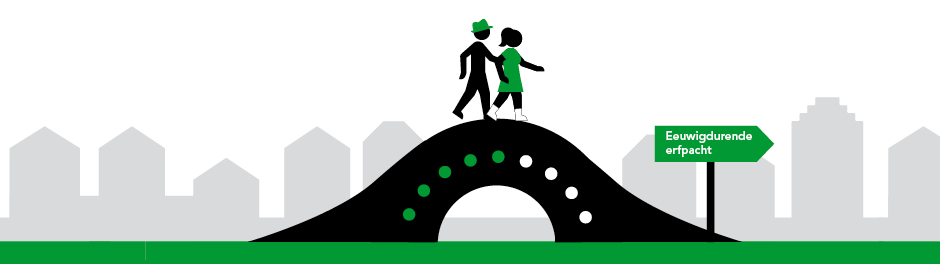 | 2
Wat is erfpacht?
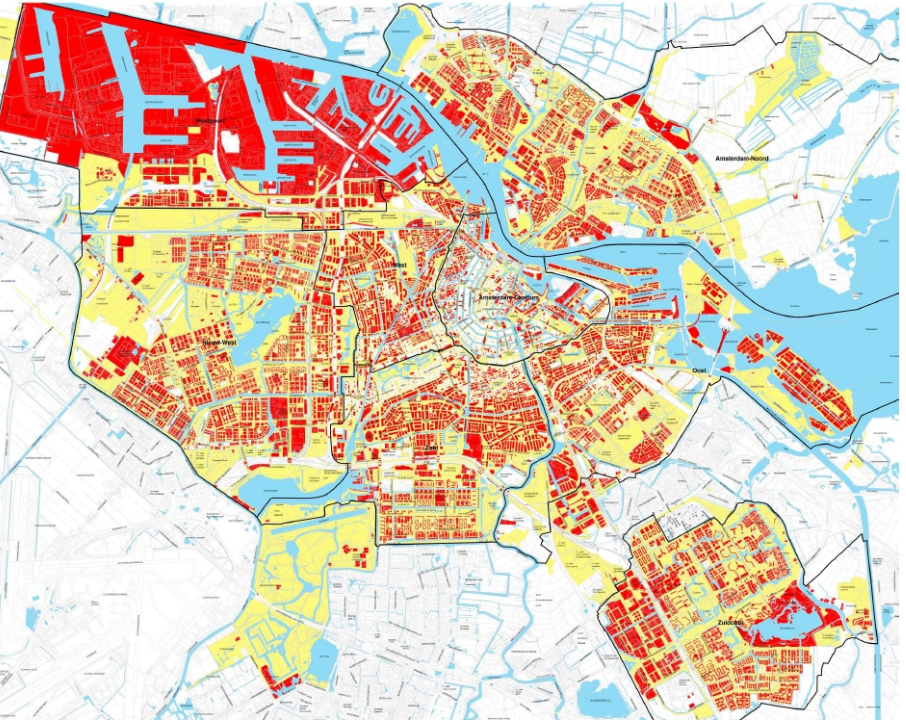 80% van grond in Amsterdam
is eigendom van de gemeente

U betaalt een jaarlijkse 
canon of  kunt de canonbedragen 
in 1 keer afkopen

Erfpacht is een zakelijk recht
| 3
Wat is voortdurende erfpacht?
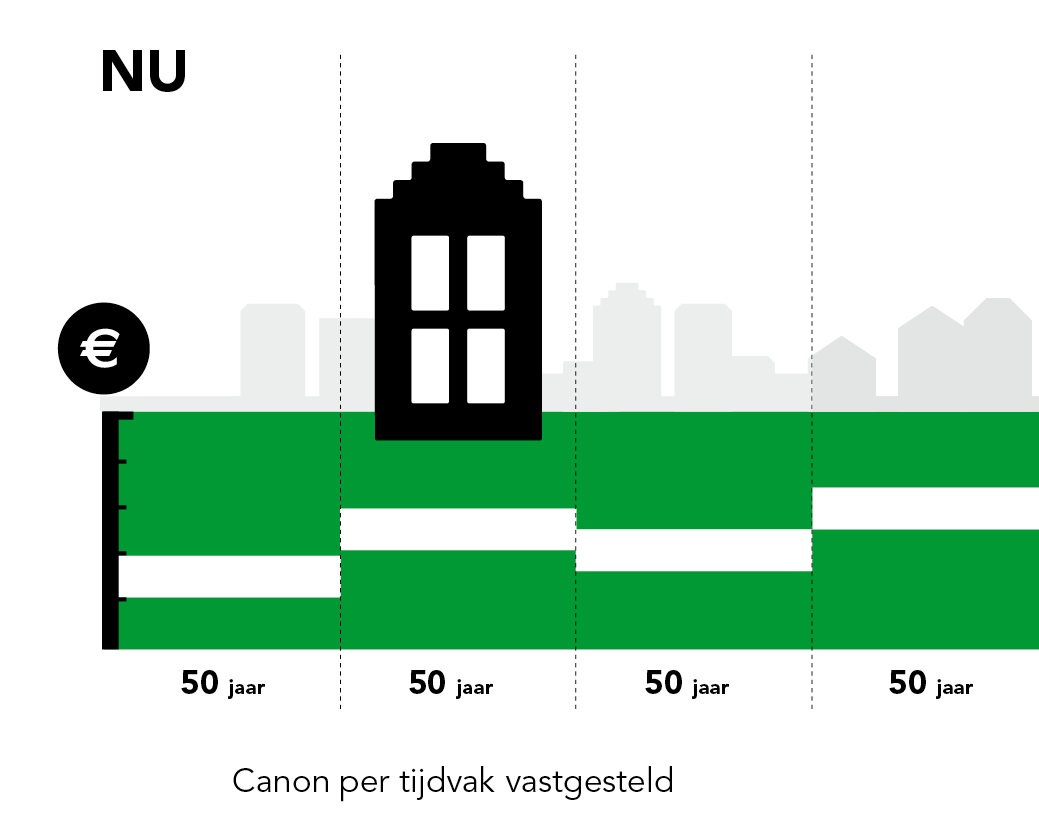 | 4
Wat is eeuwigdurende erfpacht?
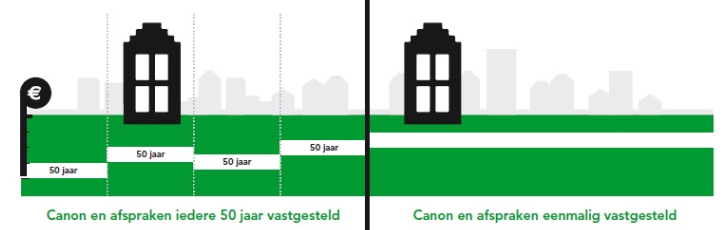 Na overstap:
U weet nu al wat u straks betaalt, dus meer zekerheid
Eeuwigdurende erfpacht Algemene Bepalingen 2016 gaan gelijk in
| 5
Wie kunnen er overstappen?
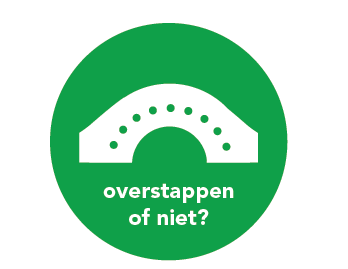 Erfpachters van woningen kunnen altijd overstappen. 

Indien u lid bent van VvE kunt u ook overstappen. Dit kan individueel en zonder toestemming van de overige leden.
| 6
Wie kunnen er overstappen?
Erfpachters met een losse carport, schuur etc. (aanhorigheden)  kunnen alleen samen met een woning overstappen

Aanhorigheden kunnen niet los overstappen
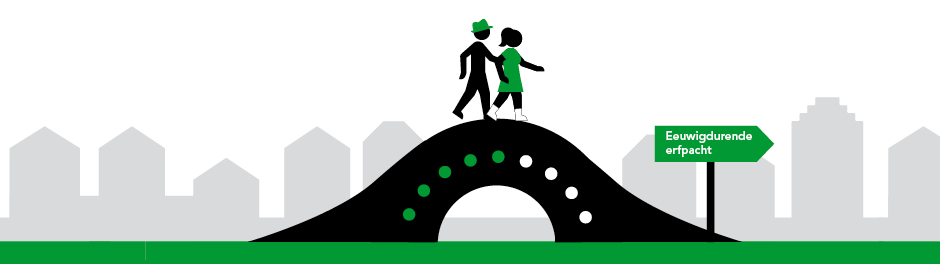 | 7
Hoe werkt overstappen?
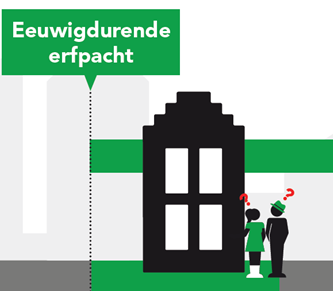 U stapt altijd vrijwillig over

Uw huidige betaalverplichting blijft ongewijzigd tot einde tijdvak

Kosten van eeuwigdurend recht gaan in na afloop huidig tijdvak, maar worden nu berekend
| 8
Hoe werkt overstappen?
U kunt via de rekentool (www.berekenuwoverstap.nl) een indicatie verkrijgen

U kunt een overstap via het Overstapportaal aanvragen voor:
Woningen zonder aanhorigheden 

Heeft een woning met aanhorigheid? Dan kunt u een aanvraag indien via de e-mail. Hetzelfde geldt wanneer u in een CHET (Canon Herziening Einde Tijdvak) zit.
Berekeningswijze en betalingsvormen bij overstap op eeuwigdurende erfpacht
Inhoud
Hoe komt de berekening tot stand?
Welke betalingsvormen zijn er? 
Is het overstapaanbod redelijk?
Praktische zaken bij overstap
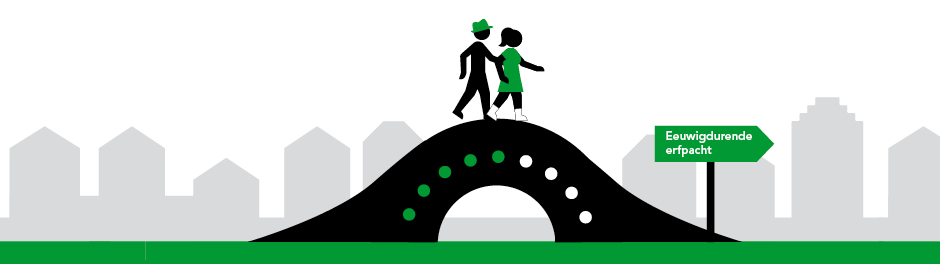 | 11
Hoe komt de berekening tot stand?
WOZ-waarde 2014 of 2015 (laagste wordt gebruikt)

Buurtstraatquote (BSQ)

10% korting op grondwaarde

Canonpercentage van 2,39% tot 2020

25% overstappremie
| 12
Grondquote
WOZ-waarde − opstalwaarde = grondwaarde eigen grond

€ 300.000 - € 180.000  = € 120.000 

Grondwaarde eigen grond / WOZ-waarde = grondquote

€ 120.000 / € 300.000 = 40%
| 13
BSQ – Buurtstraatquote
Alle quota's van de buurtstraat samen
= Buurtstraatquote
Het aantal woningen in de buurtstraat
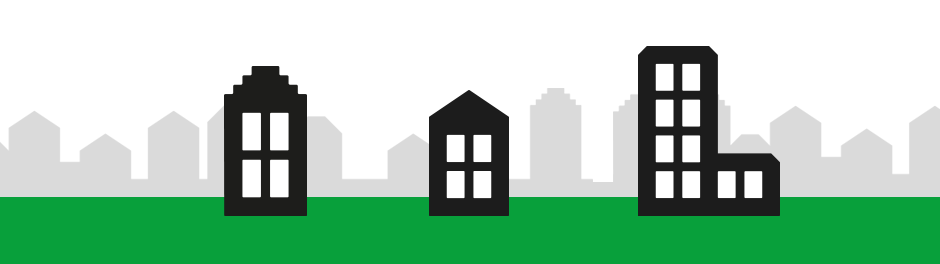 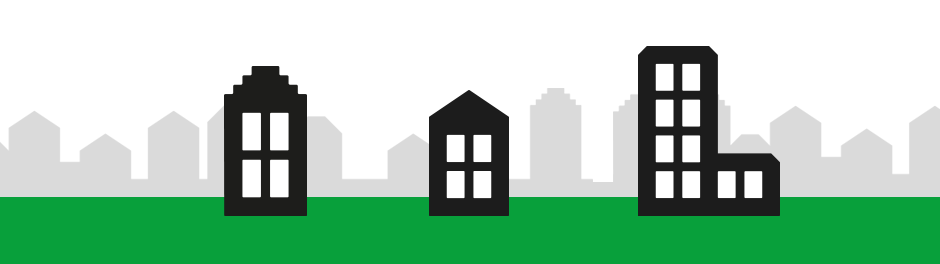 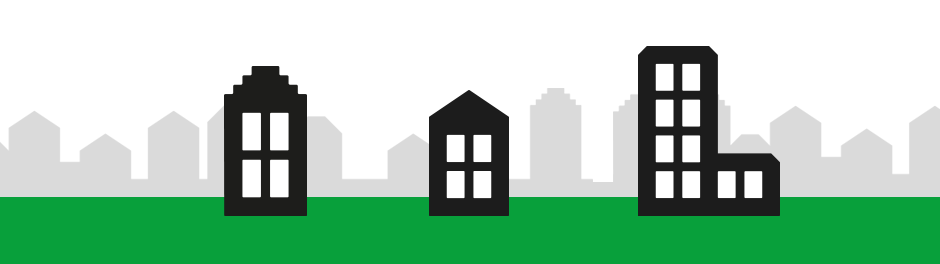 45% + 38% +38%
= 41%
3 woningen
45%
40%
38%
| 14
BSQ – Kantershof
| 15
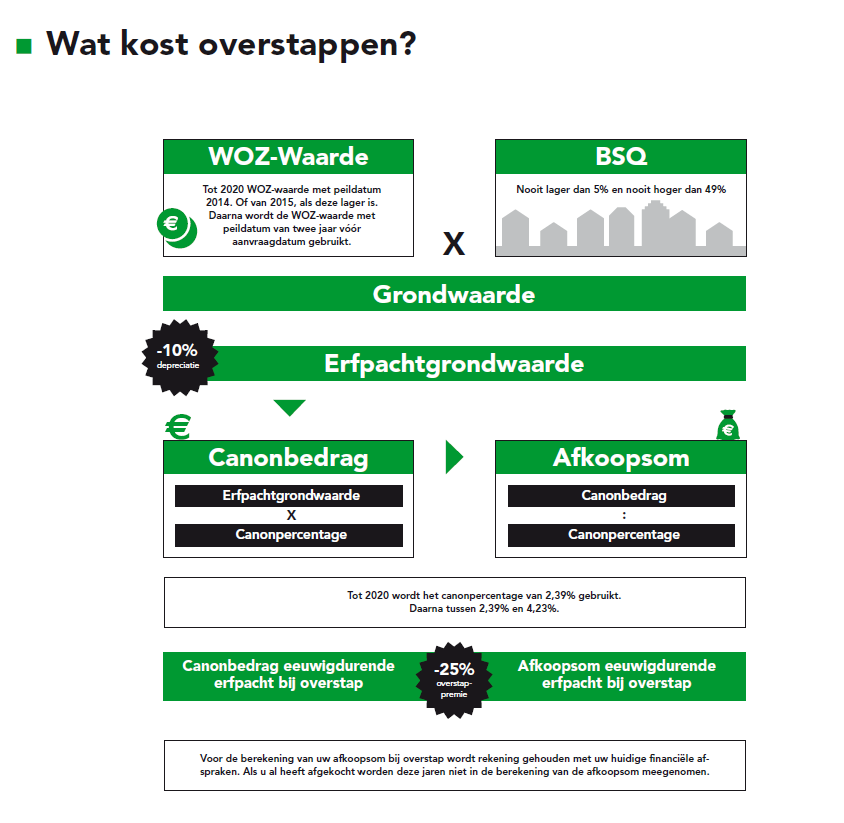 | 16
Berekening kosten
Afkooptool voor verlengde afkoop is tijdelijk offline

Rekentool voor overstapkosten: www.berekenuwoverstap.nl 

Voorbeeld: Woning met een carport
| 17
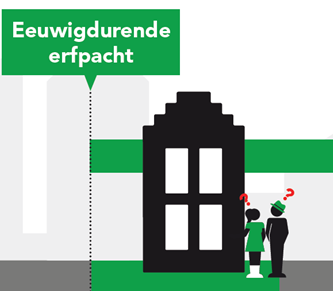 Huidig tijdvak afgekocht?
Hoe wordt de keuze financieel afgehandeld?
Wat kiest erfpachter bij overstap?
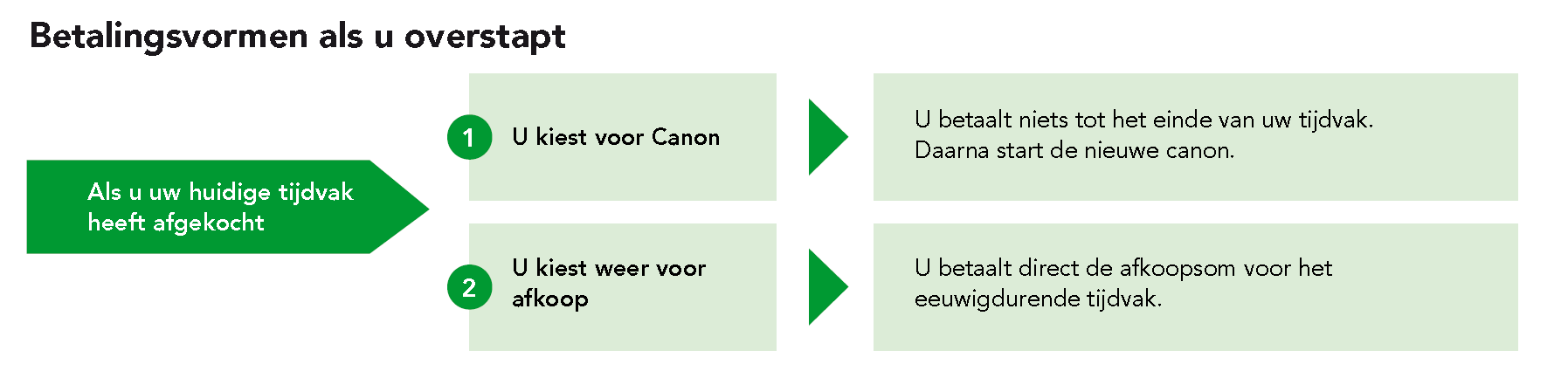 | 18
Betaalt u nu jaarlijks canon?
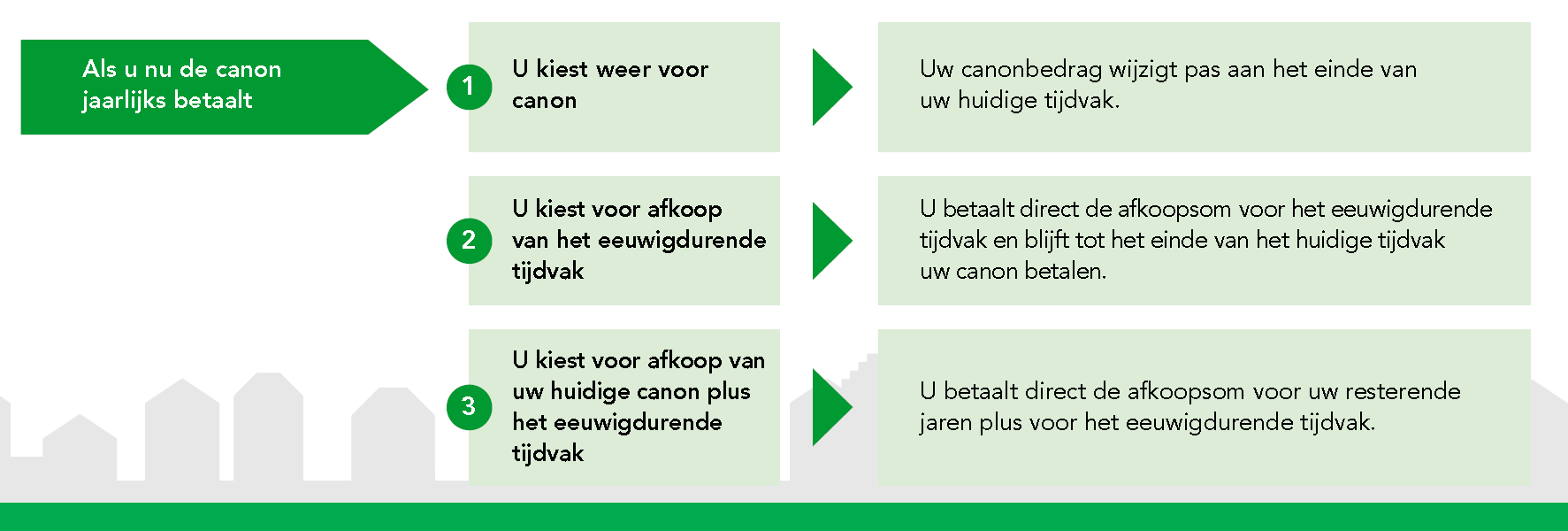 | 19
Afkoop of jaarlijkse betaling mogelijk
Jaarlijks eeuwigdurende canon is ook mogelijk. Afkopen is dus niet verplicht maar een optie. Afkopen kan later altijd nog.
U moet bij een overstap altijd langs de notaris. 
Kiest u voor afkoop, dan betaalt u op moment van overstap gehele afkoopsom.
Kiest u voor een jaarlijkse eeuwigdurende canon, dan betaalt u de canon vanaf einde huidig tijdvak.
Stapt u over op eeuwigdurende erfpacht? Dan geldt dit automatisch ook voor evt. toekomstige erfpachters.
| 20
Is overstapaanbod redelijk?
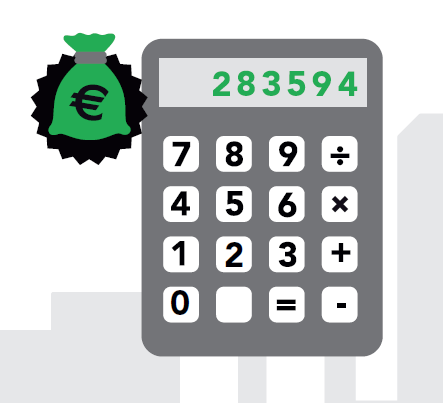 Als u voor 2020 tussentijds overstapt bent u zeker van- relatief lage WOZ van 2014/2015- lage canonpercentage 2,39%- overstappremie van 25%
Er is nog geen zekerheid over wat er gebeurt na 2020. Wel zeker: WOZ 2018 en herziening canonpercentage.
| 21
Praktische zaken bij overstap
Standaardprocedure is aanvraag voor overstappen via het Overstapportaal
Als u aanhorigheden heeft doet u een aanvraag via de e-mail
U betaalt zelf de aktekosten
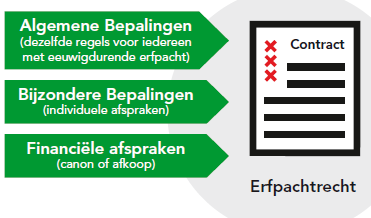 | 22
Vragen?

Mail: overstaperfpacht@amsterdam.nl Telefoon: 14 020